Walking by Faith
May 21, 2017
Exton PA

Sunday, 11:00 am
Walking by Faith
“We walk by Faith, not by sight”
2 Corinthians 5:7
2 Cor. 5 (ASV) 6 Being therefore always of good courage, and knowing that, whilst we are at home in the body, we are absent from the Lord
7 (for we walk by faith, not by sight);
8 we are of good courage, I say, and are willing rather to be absent from the body, and to be at home with the Lord.
HEAVEN
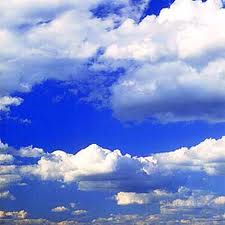 Glorified Body
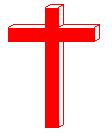 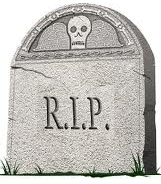 ALIVE
At home in the body
Absent from the Lord
HELL
DEAD
Absent from the body
At home with the Lord
We are of good courage
2 Cor. 5 (ASV) 6 Being therefore always of good courage, and knowing that, whilst we are at home in the body, we are absent from the Lord
7 (for we walk by faith, not by sight)
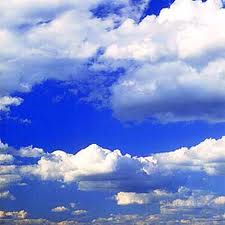 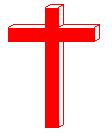 Absent from the Lord
Walking by Faith
“We walk by Faith, not by sight”
2 Corinthians 5:7
i.e., by God’s Word
i.e., not by perceiving with our senses
Romans 10:17
So faith comes from hearing, and hearing by the word of Christ.
Isn’t “hearing” perceiving with our senses?
Walking by Faith
“We walk by Faith, not by sight”
2 Corinthians 5:7
i.e., by God’s Word
i.e., not by perceiving with our senses
Hebrews 11:1
Now faith is the assurance of things hoped for, the conviction of things not seen.
Walking by Faith
“We walk by Faith, not by sight”
2 Corinthians 5:7
i.e., by God’s Word
i.e., not by perceiving with our senses
Hebrews 11:7
By faith Noah, being warned by God about things not yet seen, in reverence prepared an ark for the salvation of his household…
Walking by Faith
“We walk by Faith, not by sight”
2 Corinthians 5:7
i.e., by God’s Word
i.e., not by perceiving with our senses
Hebrews 11:7
By faith Noah, being warned by God about things not yet seen, in reverence prepared an ark for the salvation of his household…
Walking by Faith
“We walk by Faith, not by sight”
2 Corinthians 5:7
i.e., by God’s Word
i.e., not by perceiving with our senses
Hebrews 11:8
By faith Abraham, when he was called, obeyed by going out to a place which he was to receive for an inheritance; and he went out, not knowing where he was going.
Walking by Faith
“We walk by Faith, not by sight”
2 Corinthians 5:7
i.e., by God’s Word
i.e., not by perceiving with our senses
Hebrews 11:8
By faith Abraham, when he was called, obeyed by going out to a place which he was to receive for an inheritance; and he went out, not knowing where he was going.
We Know God by His Word
Psalm 22
1  My God, my God, why have You forsaken me?Far from my deliverance are the words of my groaning.2 O my God, I cry by day, but You do not answer;And by night, but I have no rest.
3 Yet You are holy,O You who are enthroned upon the praises of Israel.4 In You our fathers trusted;They trusted and You delivered them.5 To You they cried out and were delivered;In You they trusted and were not disappointed.

19 But You, O Lord, be not far off;O You my help, hasten to my assistance.20 Deliver my soul from the sword,My only life from the power of the dog.21 Save me from the lion’s mouth;From the horns of the wild oxen You answer me.
David’s distress
2 Timothy 1
12 For this reason I also suffer these things, but I am not ashamed;
for I know whom I have believed
and I am convinced that He is able to guard what I have entrusted to Him until that day.
David knows God
David relies on God
We Know God by His Word
…even as his very words are inspired!
Psalm 22
1  My God, my God, why have You forsaken me?Far from my deliverance are the words of my groaning.2 O my God, I cry by day, but You do not answer;And by night, but I have no rest.
3 Yet You are holy,O You who are enthroned upon the praises of Israel.4 In You our fathers trusted;They trusted and You delivered them.5 To You they cried out and were delivered;In You they trusted and were not disappointed.

19 But You, O Lord, be not far off;O You my help, hasten to my assistance.20 Deliver my soul from the sword,My only life from the power of the dog.21 Save me from the lion’s mouth;From the horns of the wild oxen You answer me.
Walking by Faith
We Know God by His Word
Knowing God through his word is not an inferior knowledge.

It is not an inferior spirituality.

To be dissatisfied with this and to strive for something “more” is to be discontent with walking by faith.

It is an effort to walk by “sight”